Clinical Research Billing  Process in Epic
Research Coordinator Training 

Kristin Parks, Director Clinical Research Finance and Administration
Research Studies in Epic
The studies REQUIRED to be in Epic are those that have research billing requirements.
The below 2 criteria describes “research billing requirements”

If any clinical charges drop in billing system related to the study that should be paid for by the study account
And/or
2. 	Qualifying Trial in which UTP will bill for routine/SOC services
	When routine care is noted as part of the research protocol, NCT # & codes and modifiers 	must be added to claims per billing requirements.
Research Studies in Epic
SPA Responsibilities:
Load all studies that will require research billing handling in Epic 

Notify research team that study will be in Epic (sent when CA build is complete)
Send email notification 
Notate  study as “CA Approved Epic “ in START
Research Team responsibilities
Keep track of all studies loaded into Epic
For all studies loaded into Epic
Link /associate patients
Link/associate Research visits
Review research charges
Research Studies in Epic
A coverage analysis lists out all services and procedures performed at each visit and notates each items with one of the below designations:

Research---Bill to study
SOC --Routine care to be billed to patients account
NB  --Not billable and will not generate a charge in billing system (i.e. Informed consent or  questionnaires)
[Speaker Notes: What exactly are we talking about?
Invoicing Department for charges related to research
To be paid from funds in individual project accounts
In turn, the study team invoices sponsor to get paid for these clinical procedures
Invoicing Insurance for charge related to research that are routine costs
Qualifying Trials must have research codes and modifiers.]
Research Studies in Epic
SPA’s CRF team  ensures a  Coverage analysis is built out for all applicable studies.  

As part of the CA workflow, the CRFA team determines if the  study should be loaded into Epic.
The Study Coverage analysis record in START is where the notes regarding  Epic load determination are located.

Please download a copy of the CAIB tool Guidance document for more detailed understanding of the process flow
Located on SPA website under forms/tools  under the CRF team section
[Speaker Notes: What exactly are we talking about?
Invoicing Department for charges related to research
To be paid from funds in individual project accounts
In turn, the study team invoices sponsor to get paid for these clinical procedures
Invoicing Insurance for charge related to research that are routine costs
Qualifying Trials must have research codes and modifiers.]
Research Studies in Epic
Department is responsible for keeping track of which studies are in Epic/require research management in Epic.

New study coordinators can be added to the study record in Epic by the research team if there are changes in staffing.

Study team can also pull reports from START  to list out all of studies in Department/Division with status “CA Approved –Epic”
[Speaker Notes: What exactly are we talking about?
Invoicing Department for charges related to research
To be paid from funds in individual project accounts
In turn, the study team invoices sponsor to get paid for these clinical procedures
Invoicing Insurance for charge related to research that are routine costs
Qualifying Trials must have research codes and modifiers.]
Clinical Research Billing Process in Epic
Professional Fees

Many SC’s are unaware of the fact that services performed at MHH, LBJ, or HH clinics  may generate professional fees in UTP Epic.

It is possible for a study conducted entirely at one of the above locations yet professional fees will still be entered into UTP’s Epic.
[Speaker Notes: Before we get started lets clarify which studies will be entered into Epic requiring study coordinator input for research billing
 FDA “Qualifying” trial therefore the NCT number with research codes and modifiers need to be added to the claims]
Clinical Research Billing Process in Epic
Study Teams are responsible for three steps in Epic for Research Billing Management:
1. Note patient as research participant
Link/associate patient to research study in Epic
2. Flag Visit/Encounter as a “research visit”
Even if  SC does not schedule he/she  can notate appointment as “research Visit” using reports in Epic
3. Review charges generated for research billing compliance
Follow the coverage analysis to ensure charges are correctly notated
Clinical Research Billing in Epic
STEP 1 : FLAGGING Patients as Research Participant

Link/associate patient to study
Notate patient as “enrolled”


Video showing how to  link patients to study on next slide
[Speaker Notes: Interested [1020]
Waiting for consent [1050]
Consented - in screening [1055]
Enrolled [1060]
Completed [1070]
Withdrawn [1090]]
Clinical Research Billing in Epic
Clinical Research Billing in Epic
Step 2 : FLAGGING research visit/encounter as “research”
Create “upcoming appointment” report for each of your studies loaded into Epic
Run report on regular basis – If you see a research visit is not “linked “ to the study, you can do this from the report.

Linking patient to study is only the first step, the visit encounter must also be linked.
If linking the visit encounter to the study is missed, the patient/patient’s insurance will be billed. 
This will result in unhappy patients who may decide to drop from the study
This is a billing violation that could result in fines for the university and loss of federal funding.
Clinical Research Billing in Epic
Step 2 : FLAGGING research visit/encounter as “research” (continued)

The next slide is a short video showing how to create this report in Epic. 
The report will allow you to view the upcoming visits scheduled for all patients linked to your study(ies).
You will be able to easily notate which visits are research visits.
You will need to cut and paste:
Upcoming/Current Admissions for Patients Associated with <Insert Research Study>
Cut and paste the above into the “Reports Library” in Epic 
Follow the instructions on the video on the next slide
Clinical Research Billing in EpicStep 2 continued
Clinical Research Billing in Epic
Step 3 :  Review Research Charges

Refer to Coverage analysis to ensure you are notating correctly

This report is on Epic Dashboard
Clinical Research Billing in Epic
Log into Epic 
Click on “Total Balance Needing Research Review (Study Team)”
Clinical Research Billing in Epic
Following the Coverage analysis, ensure charges for the research visit are in the correct “bucket”

There are three “ buckets”
Study Related- Bill to Study
Study Related – Bill to Patient/Patient’s insurance
Non Study Related

The next slide is a video showing you how to move the charges into the correct “bucket”
Clinical Research Billing in Epic
Clinical Research Billing in Epic
Summary of Video
Refer to  the Coverage analysis document to clarify which  “bucket” each charge belongs to
Move charges to the correct bucket
Click on “Mark as Reviewed”
Click “submit”
Clinical Research Billing in Epic
The next slide is a quiz to test your knowledge in  Clinical Research Billing in Epic.

Be sure to use the scroll bar on the right hand side of the quiz to access/answer all of the questions.
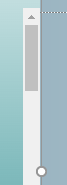 Clinical Research Billing in Epic-QUIZ
THANK YOU

You have completed the Epic Research Billing Orientation Presentation